Геометрия
7
класс
Тема:
             
Измерение углов.      Транспортир.
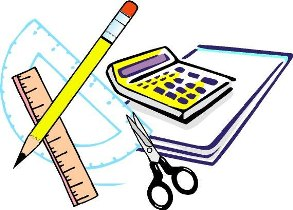 Яшнабадский район. Школа № 161.
Учитель математики Наралиева Ш.Ш.
План урока:
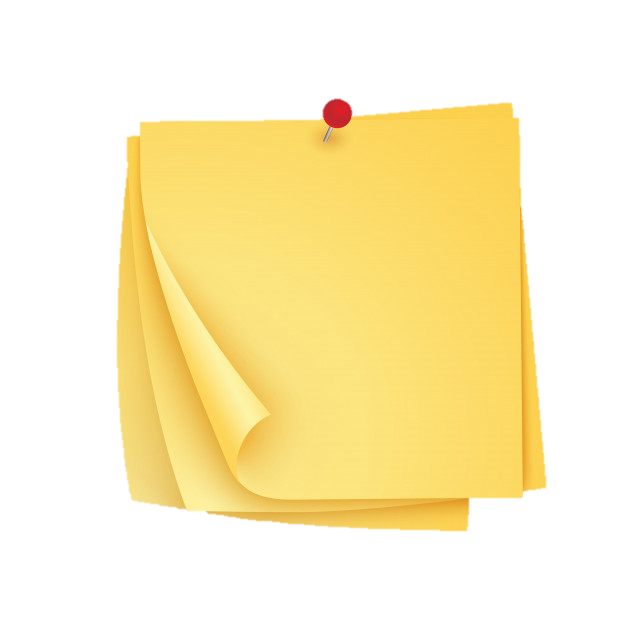 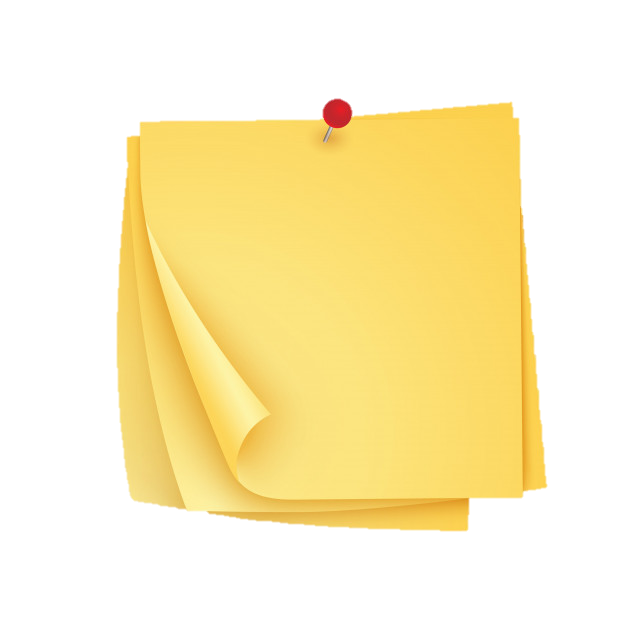 Повторение
 пройденного
Изме
рение 
углов
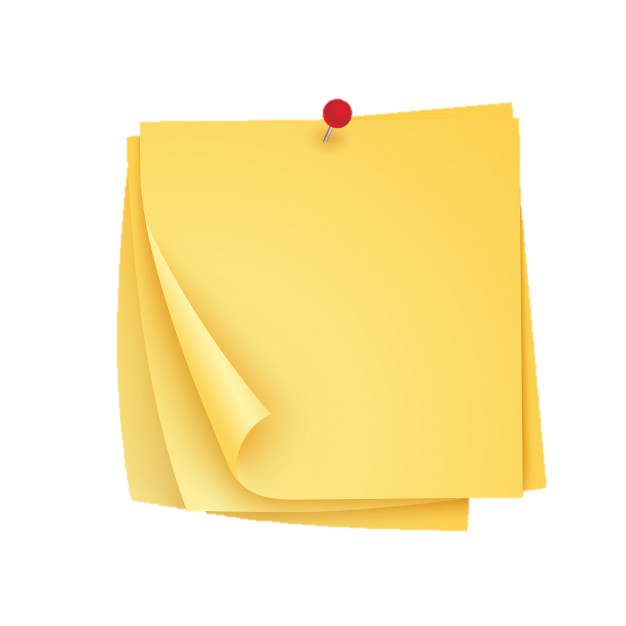 Решение
 задач
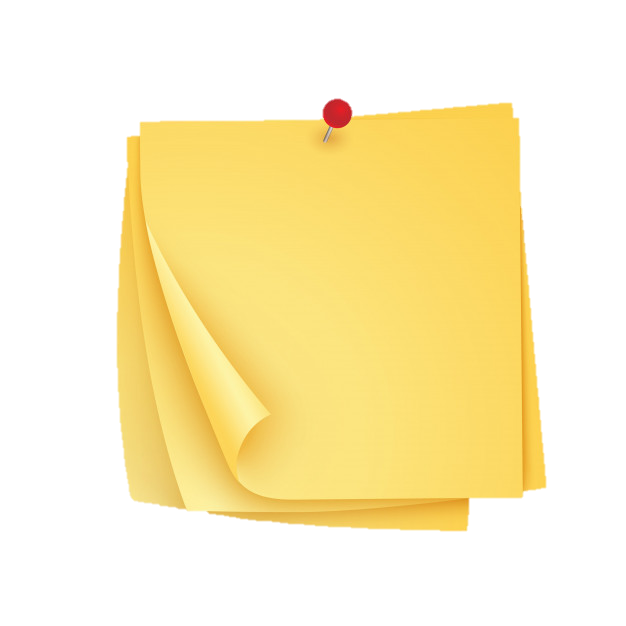 Задания 
для 
закрепления
Назовите углы на рисунках, их стороны и вершины.
В
∠BAC
∠DEK
∠MON
С
A
M
N
O
D
E
K
Какие точки принадлежат внутренней области угла, какие – внешней?
L
F
M
P
E
N
C
O
A
D
K
B
Сравните углы
A
M
K
С
B
N
MNK ABC
Пусть развернутый угол разбит лучами,
проходящими между его сторонами, на 180 равных углов. Один из этих углов принимают за единицу измерения - единичный угол.
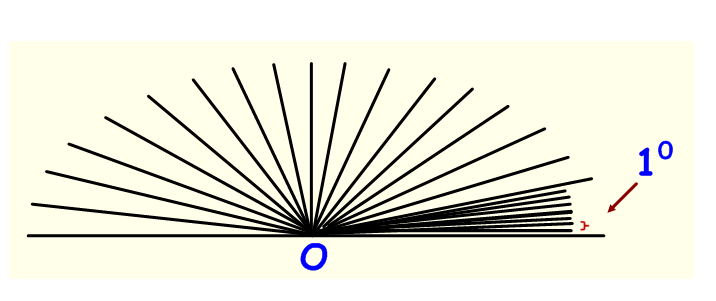 Его угловую величину
называют градусом и обозначают 1°.
Транспортир (от лат. Transporto «переношу») — инструмент для построения и измерения углов. 
Транспортир состоит из линейки (прямолинейной шкалы) и полукруга (угломерной шкалы), разделённого на градусы от 0 до 180°. В некоторых моделях — от 0 до 360°.
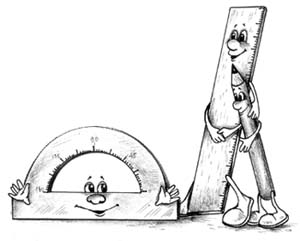 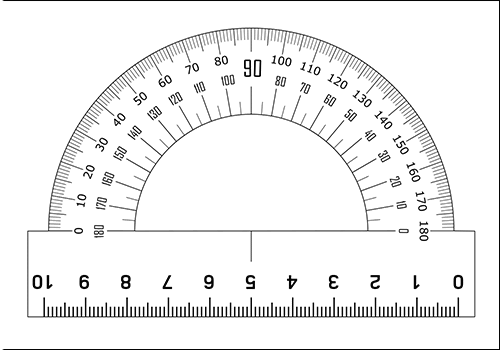 Центр
Основание
Разновидности транспортира.
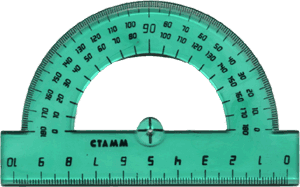 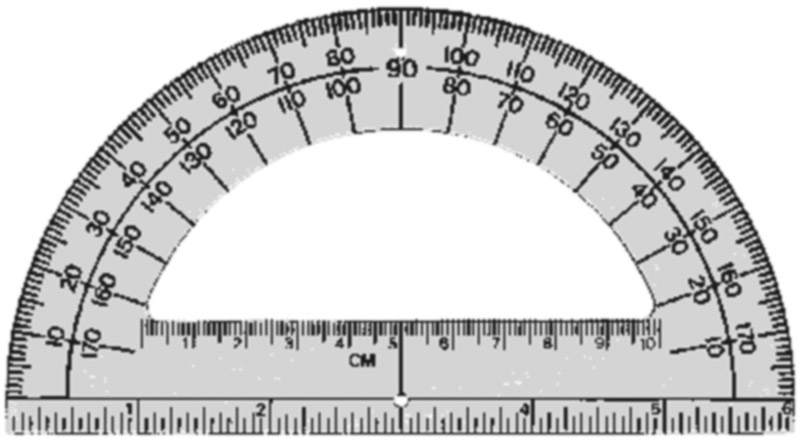 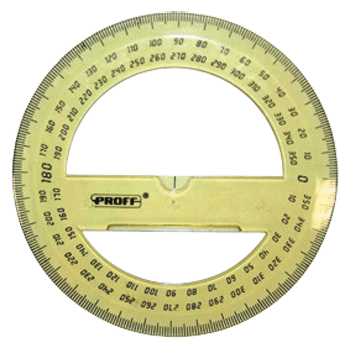 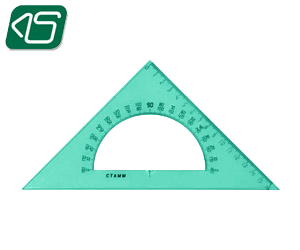 Шкала транспортира
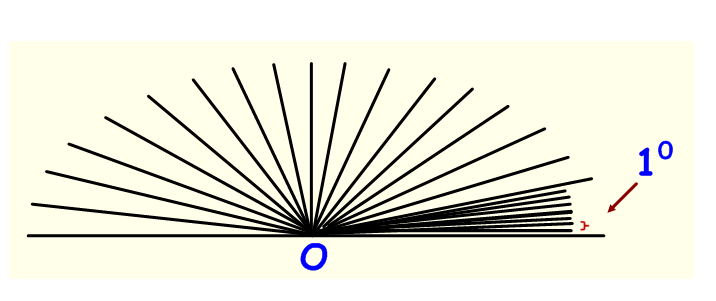 При измерении углов 
используют доли градуса: 
минуты «/» и секунды «//»
Развернутый угол
100
80
110
70
120
90
60
130
100
80
50
110
70
140
60
120
40
50
130
150
40
30
140
30
160
150
20
160
20
170
10
170
10
0
180
180
0
CKN = 1800
N
С
К
Каждый угол имеет определенную градусную меру, которая выражается положительным числом. 180°- градусная 
мера развернутого угла.
А
100
80
110
70
120
90
60
130
100
80
50
110
70
140
60
120
40
50
130
150
40
30
140
30
160
150
20
160
20
170
10
170
10
0
180
180
0
О
В
АОВ = 600
Транспортир применяют для измерения углов.
100
80
110
70
90
120
60
130
100
80
50
110
70
140
60
120
40
50
130
150
40
30
140
160
30
150
20
160
20
170
10
170
10
0
180
180
0
АОВ = 600
А
Можно приложить 
транспортир по другому.
600
О
В
100
80
110
70
120
90
М
60
130
100
80
50
110
70
140
60
120
40
50
130
150
40
30
140
30
160
150
20
160
20
170
10
170
10
0
180
180
0
MPD = 1200
Р
D
1200
Транспортир применяют для измерения углов.
100
80
110
70
120
90
60
130
100
80
50
110
70
140
60
120
40
50
130
150
40
30
140
30
160
150
20
160
20
170
10
170
10
0
180
180
0
0       1        2       3         4        5         6        7        8         9       10      11      12       13      14      15      16      17
IIIIIIIIIIIIIIIIIIIIIIIIIIIIIIIIIIIIIIIIIIIIIIIIIIIIIIIIIIIIIIIIIIIIIIIIIIIIIIIIIIIIIIIIIIIIIIIIIIIIIIIIIIIIIIIIIIIIIIIIIIIIIIIIIIIIIIIIIIIIIIIIIIIIIIIIIIIIIIIIIIIIIIIIIII
Р
D
MPD = 1350
М
Транспортир применяют для построения углов.
100
80
110
70
120
90
60
130
100
80
50
110
70
140
60
120
40
50
130
150
40
30
140
30
160
150
20
160
20
170
10
170
10
0
180
180
0
E
C
D
F
А
B
K
Определите градусные меры углов 
a) AKD, AKE, AKF;
б) BKF, BKE, BKC, BKD;
[Speaker Notes: №1620.  Математика 5 класс. Н.Я.Виленкин.]
100
80
110
70
120
90
60
130
100
80
50
110
70
140
60
120
40
50
130
150
40
30
140
30
160
150
20
160
20
170
10
170
10
0
180
180
0
Какой угол образует часовая и минутная стрелки часов:
а) в 3 ч;    
б) в 5 ч;   
в) в 10 ч;   
г) в 11 ч;  
д) в 2 ч 30 мин;
е) в 5 ч 30 мин?
12
11
1
10
2
300
3
9
а) в 3 ч- 900  
б) в 5 ч- 1500
в) в 10 ч-  600
г) в 11 ч- 300
д) в 2 ч 30 мин- 1050
е) в 5 ч 30 мин- 150
4
8
5
7
6
[Speaker Notes: №1627.  Математика 5 класс. Н.Я.Виленкин.]
Задание из учебника
№ 7. а) ∠AOB=? (рис. 6а);
А
∠AOB=∠AOЕ+∠ЕOВ
Е
O
В
Задание из учебника
∠AOЕ=х,
∠ЕOВ=х
А
∠AOB=∠AOЕ+∠ЕOВ
Е
х
х
O
В
Задание из учебника
В
А
х=∠AOD-(∠AOВ+∠COD)
C
х
O
D
Отгадайте ребусы:
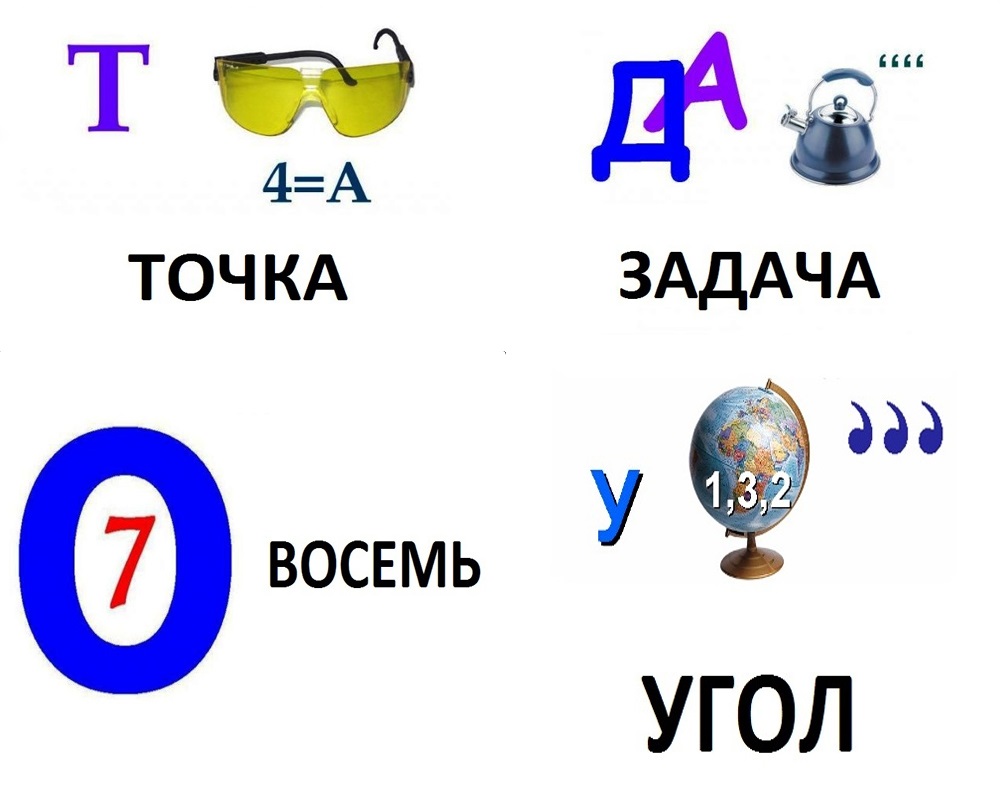 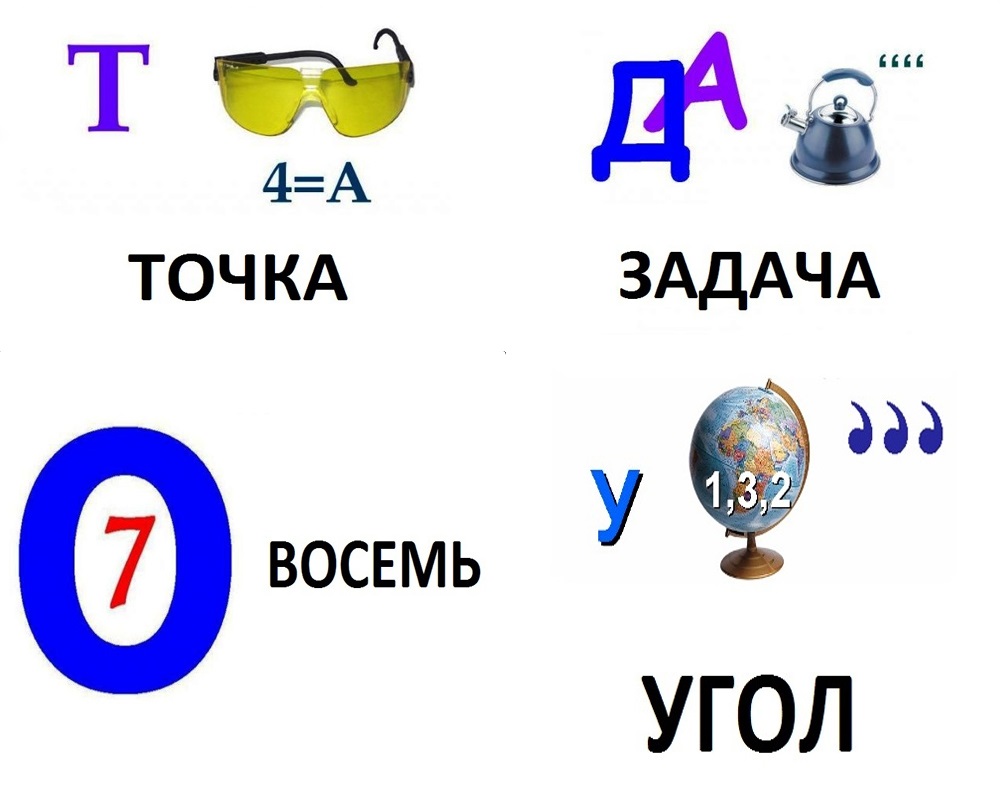 точка
угол
Задача
СОВ
AOC = 72°,
СОВ = 37°
AOВ =
AOВ = ?°
AOC  -
AOВ = 72° - 37° = 35°
Дано:
Найти:
O
Решение
А
В
37°
72°
С
Задача
Дано:
Луч ОС делит угол AOВ на два угла.
∠AOC – на 15° больше  ∠COB.
∠AOВ = 155°,
Найти:
∠AOC = ?°
Решение
O
С
∠AOC – на 15° больше  ∠COB,
  значит  ∠AOC = ∠COB + 15°
A
∠AOB = ∠ AOC + ∠COB = 155°,  тогда
∠COB + ∠COB + 15° = 155°
∠COB + ∠COB = 155° - 15°
B
∠COB + ∠COB = 140°,
∠COB = 70°
∠AOC = 70° + 15° = 85°
Ответ:
∠ AOC = 85°
[Speaker Notes: №49]
Задания для закрепления
№ 5, 6, 9. 

(стр. 31)
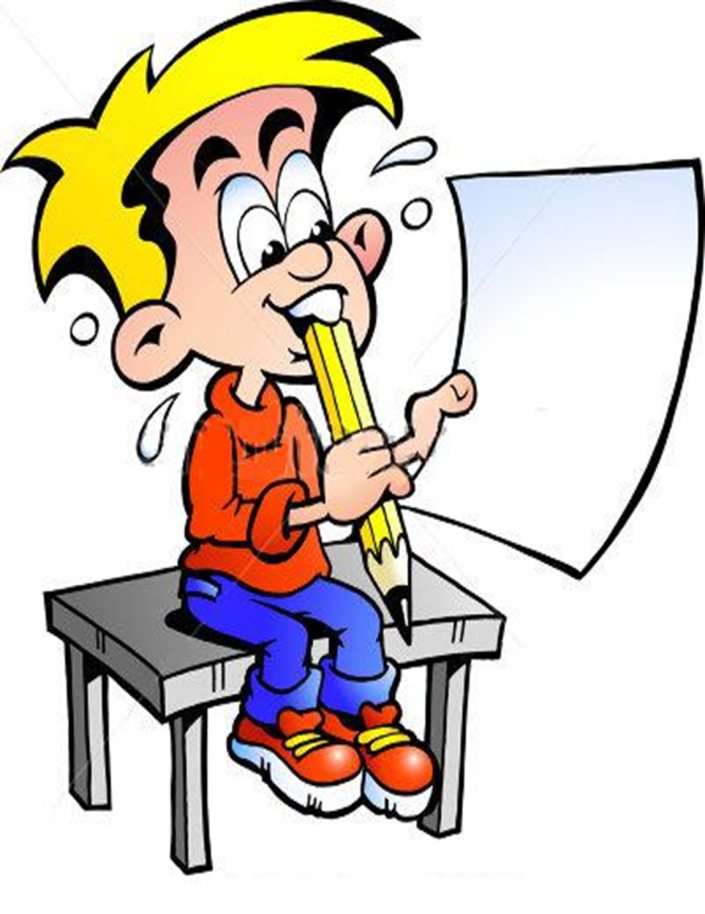